Organisation de la séance
Problématiques du développement durable dans la conception d’un VTT
Peut-on recycler son VTT en fin de vie?
Mon VTT est-il conçu en utilisant les principes de l’éco-conception ?
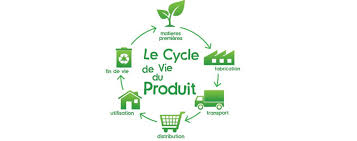 Quels matériaux sont les plus recyclables ?
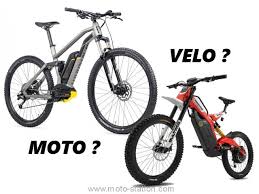 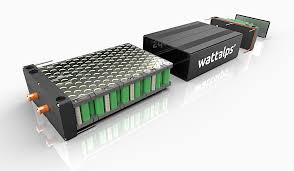 Quelle phase dans le Cycle de vie est la plus impactante pour l’environnement?
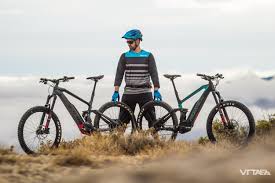 Est-ce que je connais l’impact d’une batterie sur l’environnement ?
Mon VTT a-t-il un impact sur l’environnement ?